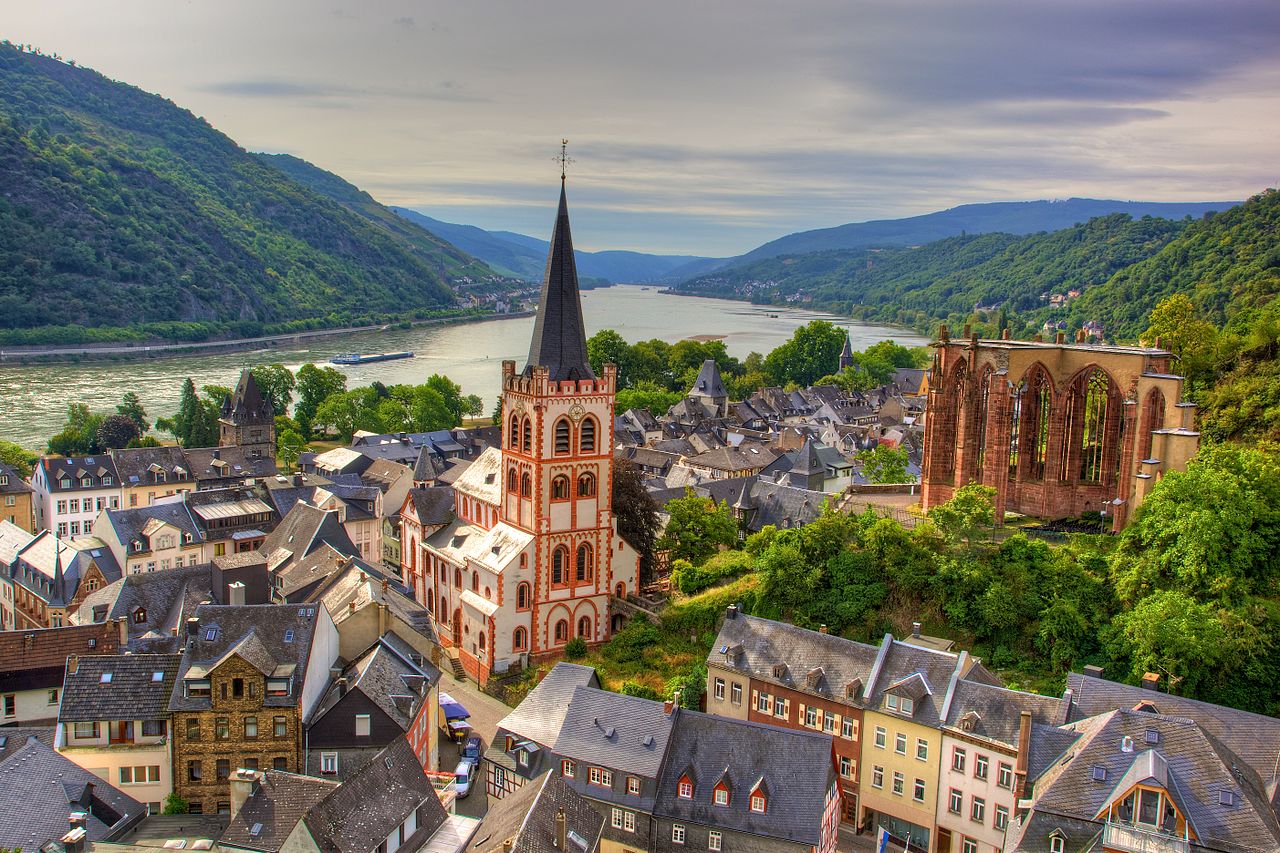 Бахарах
Наша команда
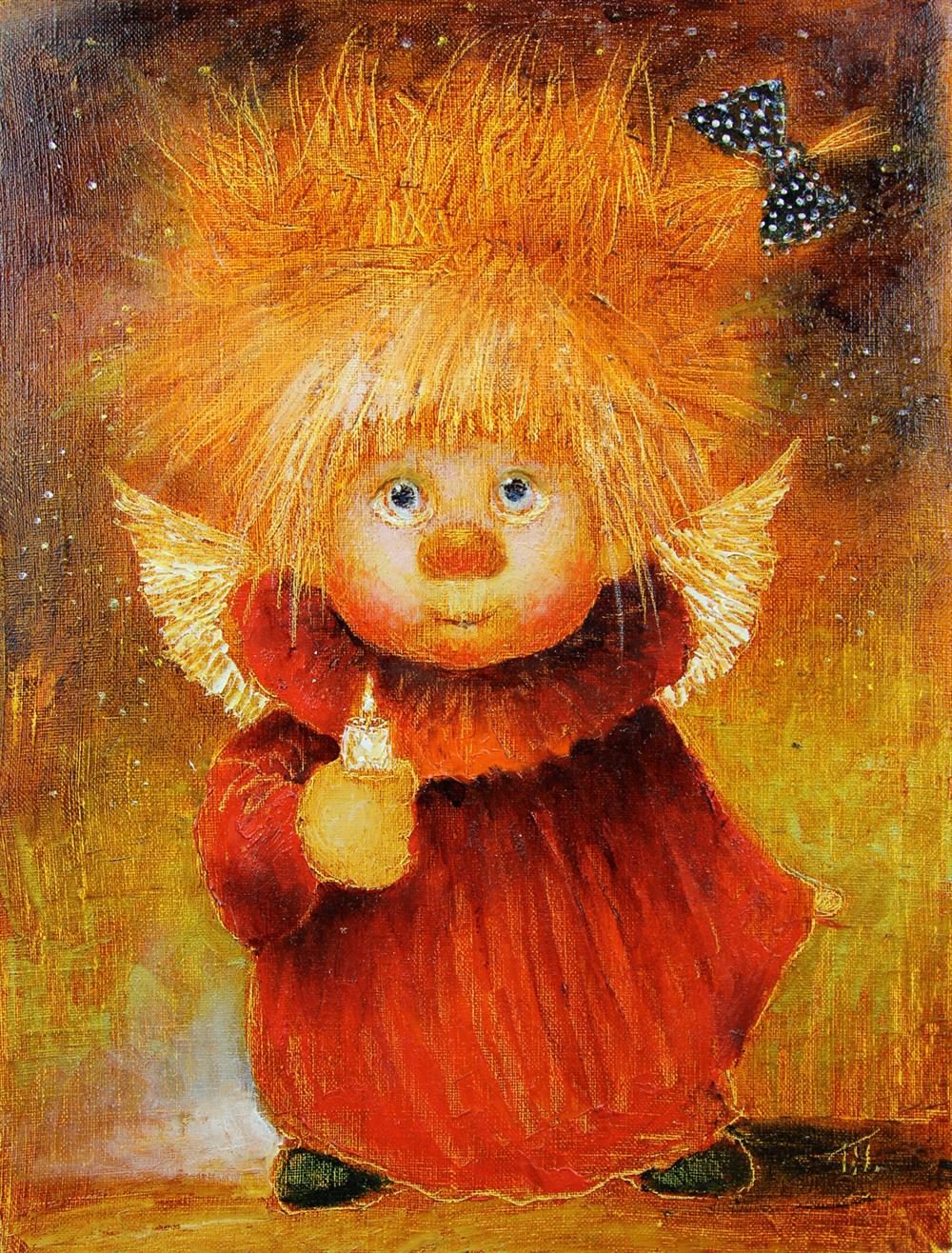 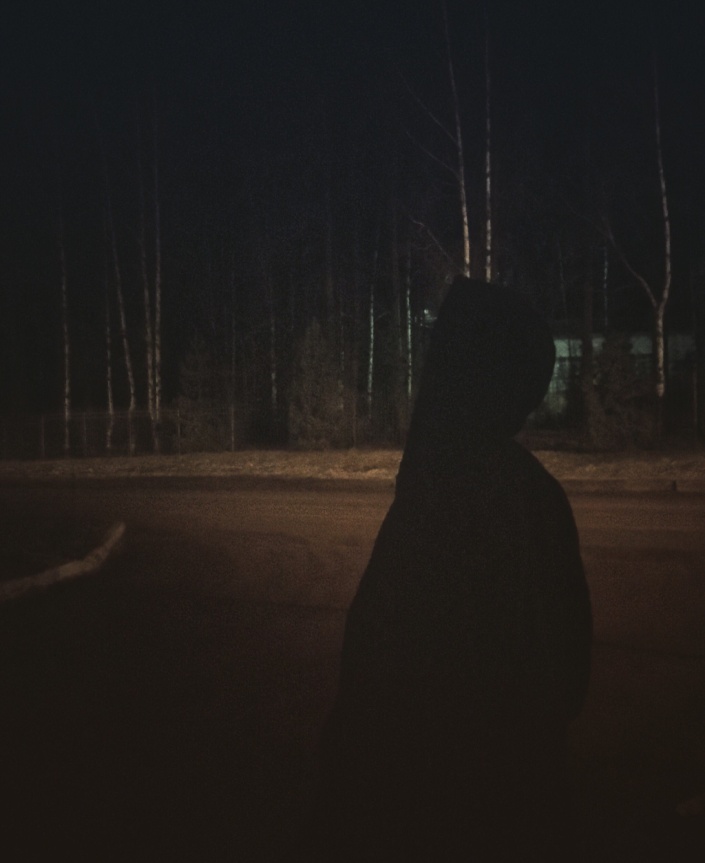 Новгородцев Никита – дизайнер, аналитик.
Котельников Владислав – программист.
Лисенков Ростислав – тимлид.
Боли
Сделанный нами проект поможет людям лучше ориентироваться по достопримечательностям этого города, а также будет отображать историю каждой достопримечательности.
Для этого мы добавили карту с метками популярных достопримечательностей, которые отображают их историю и местоположение.
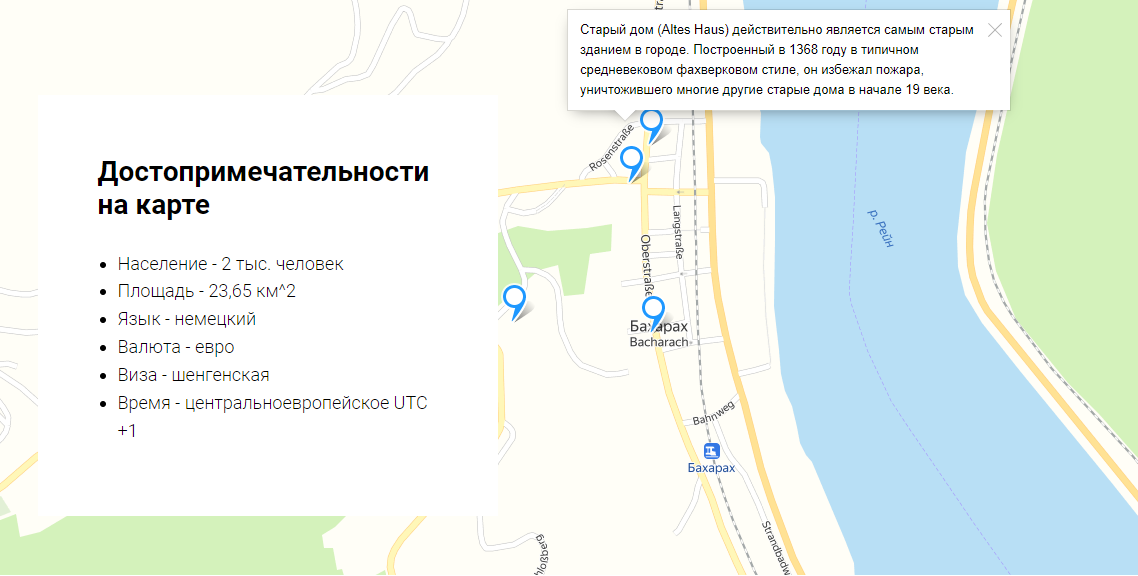 А также мы добавили панорамный вид каждой достопримечательности.
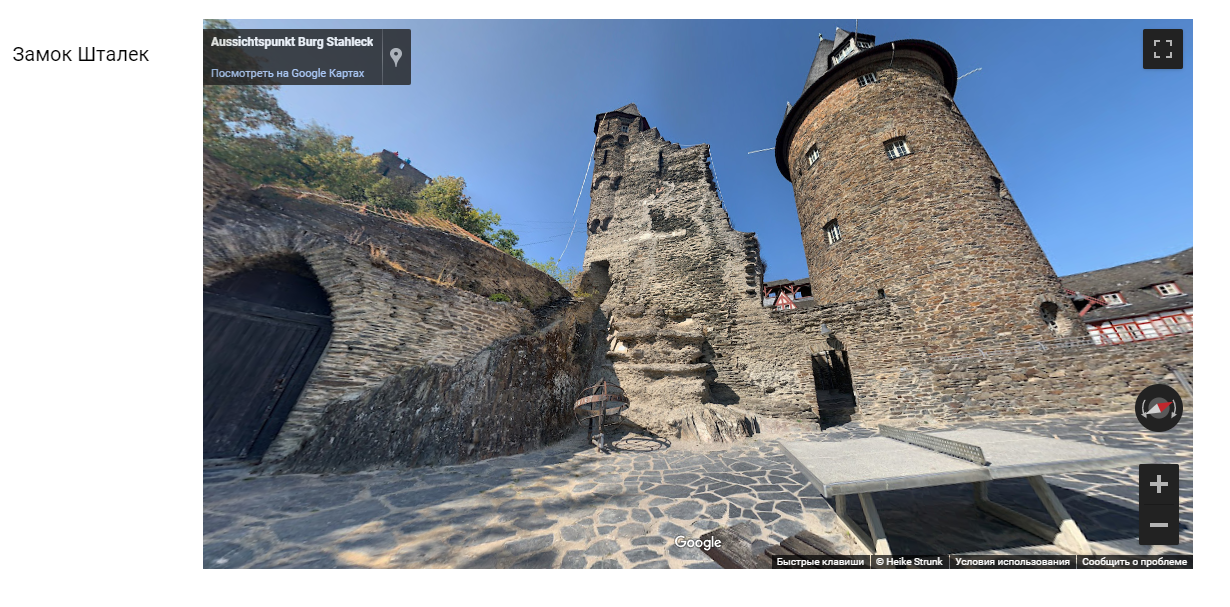 Аналоги
Приближёнными аналогами нашего проекта являются карты от Яндекс и Google, или другие сайты-путеводители.https://ru.trip.com/travel-guide/destination/bacharach-26829/https://kraeved1147.ru/bacharach/
Кто будет пользоваться продуктом?
Этим продуктом будут пользоваться жители города и все желающие посетить данный город. Наш проект поможет людям выбрать лучшие места для посещения
MVP
Минимальным жизнеспособным продуктом, на наш взгляд, будет являться приложение, в котором мы можем полностью показать и рассказать о достопримечательностях этого города
Контакты
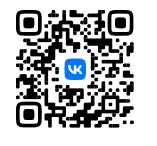 Никита Новгородцев
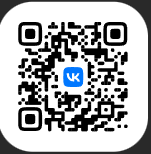 Влад Котельников
Ростислав Лысенков
Наш готовый продукт:
http://bacharach.tilda.ws